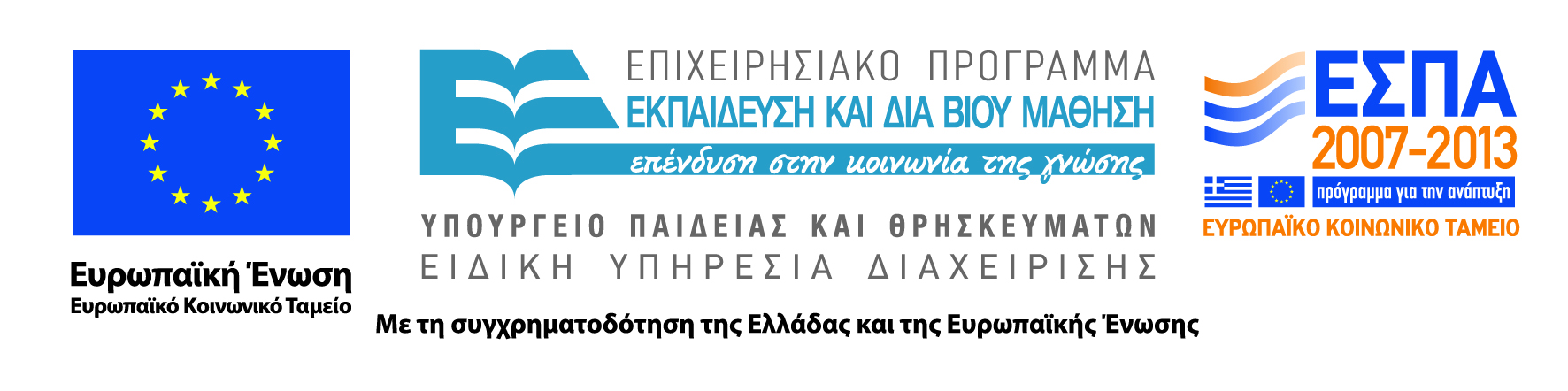 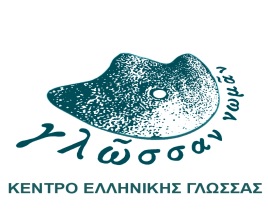 Η διδασκαλία, εκμάθηση, πιστοποίηση της ελληνικής σε ΑμεΑ
Παραδοτέο έργο: Προσαρμογή υλικού για τη διδασκαλία, εκμάθηση, πιστοποίηση της ελληνικής σε άτομα με αναπηρίες
Ομάδα Εργασίας/Επιστημονικοί Συνεργάτες:
Τατσιοπούλου Τριανταφυλιά
Υπεύθυνες παραδοτέου: Άννα Κοκκινίδου & Μαρία Δημητρακοπούλου
Κοινό-στόχος: Άτομα με προβλήματα ακοής
ΔΙΔΑΚΤΙΚΕΣ ΜΕΘΟΔΟΙ
ΔΙΑΛΟΓΟΣ
είναι από τους τομείς όπου κατά κόρον παρουσιάζουν προβλήματα τα κωφά-βαρήκοα παιδιά
προσομοιάζει στις καθημερινές συναναστροφές μεταξύ γονιών και παιδιών αλλά και μεταξύ των παιδιών
ο διάλογος πρέπει να είναι κατανοητός, ενδιαφέρων και σχετικός με τα ενδιαφέροντα και τις εμπειρίες των παιδιών
οι εκπαιδευτικοί θα πρέπει να ενθαρρύνουν τα παιδιά να μοιραστούν τις ιδέες τους και να  δίνουν χρόνο για να ολοκληρώσουν τη σκέψη τους
ΔΙΑΛΟΓΟΣ
Θα πρέπει να δίνεται η ευκαιρία ο μαθητής:
να εξασκηθεί σε κάποιο γραμματικό ή συντακτικό κανόνα ή γλωσσική λειτουργία που ακόμα δεν κατέχει
να επεκτείνει το λεξιλόγιό του
να αναγνωρίσει και να κατανοήσει τη σωστή χρήση της γλώσσας σε διάφορες περιστάσεις
να χρησιμοποιήσει τη γλώσσα και να επικοινωνήσει με τους άλλους
ΔΙΑΛΟΓΙΚΑ ΣΕΝΑΡΙΑ
αφορά παίξιμο ρόλων σε πιθανές πραγματικές καταστάσεις που μπορεί να συμβούν στο παιδί
έχουν προσχεδιαστεί από τον εκπαιδευτικό με στόχο μια συγκεκριμένη δεξιότητα την οποία το παιδί δεν έχει
απαιτεί προσεκτικό σχεδιασμό από την πλευρά του εκπαιδευτικού και ορισμένο χρόνο για να πραγματοποιηθεί
ο εκπαιδευτικός δεν καθοδηγεί το παιδί, το πλαίσιο και η εξέλιξη του διαλόγου οδηγούν στη δεξιότητα-στόχο
ΑΜΕΣΗ ΚΑΘΟΔΗΓΗΣΗ
ο εκπαιδευτικός παραδίδει, δείχνει, εξηγεί και καθορίζει την πορεία του μαθήματος
ο εκπαιδευτικός ενεργοποιεί την προϋπάρχουσα γνώση με ερωτήσεις ανοικτού τύπου 
παρουσιάζει το καινούργιο μάθημα, με όποια οπτικά μέσα θεωρεί κατάλληλα, ελέγχοντας κατά διαστήματα με ερωτήσεις, αν τα παιδιά κατανοούν τη νέα ύλη και δίνοντας την ευκαιρία για μικρές συζητήσεις μεταξύ τους
δίνει ασκήσεις, ατομικές ή ομαδικές, στα παιδιά για να εξασκηθούν στη νέα ύλη ενθαρρύνοντας τα να συζητούν και να βοηθούν ο ένας τον άλλο
ΕΡΕΥΝΑ
τίθεται το πρόβλημα, είτε από τον εκπαιδευτικό, είτε από τους μαθητές, 
οι μαθητές κάνουν υποθέσεις και ορίζουν τα αντικείμενα της έρευνας
συλλέγουν στοιχεία με έρευνα, μελέτη, πειραματισμούς ή με όποια μέθοδο θεωρηθεί σχετική με το πρόβλημα
εξετάζουν τα δεδομένα, τα οργανώνουν και τα χρησιμοποιούν για να ελέγξουν τις υποθέσεις τους
αποφασίζουν αν οι υποθέσεις τους επαληθεύονται
ΠΑΙΞΙΜΟ ΡΟΛΩΝ-ΠΡΟΣΟΜΟΙΩΣΗ
οι μαθητές αναπαριστούν και παίζουν ένα πρόβλημα, γεγονός ή κατάσταση
ο εκπαιδευτικός παρουσιάζει το πρόβλημα, αναλύει και αναθέτει ρόλους, εξηγεί ότι η υπόλοιπη τάξη θα είναι παρατηρητές 
πραγματοποιείται το παίξιμο ρόλων, οι μαθητές συζητούν, αναλύουν, σχολιάζουν
τα παιδιά συζητούν για παρόμοιες καταστάσεις στη ζωή τους και πώς θα μπορούσαν να τις διαχειριστούν στο μέλλον
ΣΥΝΕΡΓΑΤΙΚΗ ΜΑΘΗΣΗ
στόχος, μέσα από την αλληλεπίδραση, η καλλιέργεια της συνεργασίας και η ισότιμη ομαδική δουλειά με τη συμμετοχή όλων των μαθητών
ο εκπαιδευτικός χωρίζει την τάξη σε ομάδες έτσι ώστε σε κάθε ομάδα να υπάρχει τουλάχιστο ένας αδύναμος και τουλάχιστο ένας καλός μαθητής
 μοιράζει στις ομάδες τις εργασίες, οι οποίες ανταποκρίνονται στο επίπεδο των παιδιών και διαφοροποιεί το κομμάτι που αντιστοιχεί στο κάθε παιδί, ανάλογα με τις δυνατότητες του
ΣΥΝΕΡΓΑΤΙΚΗ ΜΑΘΗΣΗ
σε κάθε ομάδα ορίζεται ένας μαθητής που συνοψίζει-ελέγχει, ένας μαθητής που καταγράφει τις απαντήσεις και ένα μαθητής που παρατηρεί την πορεία της ομάδας και ενθαρρύνει κάθε μέλος να συμμετέχει
οι ομάδες παρουσιάζουν τις εργασίες τους στην τάξη με τη συμμετοχή όλων των μελών της ομάδας
ο βαθμός της κάθε ομάδας εξαρτάται από τα αποτελέσματα της προσπάθειάς τους αλλά και από τον τρόπο της παρουσίασης
ΣΥΖΗΤΗΣΗ
ο εκπαιδευτικός δίνει το έναυσμα και οι μαθητές καθορίζουν την εξέλιξή της, ανάλογα με τα σχόλια και τις παρεμβάσεις τους
προτείνεται η συζήτηση να διεξάγεται με έναν μικρό αριθμό μαθητών (4-8)
το θέμα θα πρέπει να είναι οικείο και να εξυπηρετεί συγκεκριμένους γλωσσικούς στόχους 
ο εκπαιδευτικός ενθαρρύνει κάθε παιδί να συνεισφέρει τουλάχιστο μια πρόταση, ένα σχόλιο ή μια ιδέα
ΧΡΗΣΗ ΛΟΓΟΤΕΧΝΙΚΩΝ ΚΕΙΜΕΝΩΝ
Προτείνεται:
η χρήση ολόκληρων, πρωτότυπων λογοτεχνικών κειμένων και όχι αποσπασμάτων ή διασκευών τους
οι μαθητές να διαβάζουν καθημερινά βιβλία της επιλογής τους
να ακολουθούν συζητήσεις σε ομάδες 
οι μαθητές να έχουν το χρόνο και την ευκαιρία να αλληλεπιδρούν με τα βιβλία με διάφορους τρόπους
ΧΡΗΣΗ ΛΟΓΟΤΕΧΝΙΚΩΝ ΚΕΙΜΕΝΩΝ
Οι εκπαιδευτικοί επιλέγουν τα βιβλία, το συνοδευτικό υλικό και τον τρόπο αξιοποίησης τους με βάση:
το περιεχόμενο, τη δομή, τη συνοχή, το ύφος, το λεξιλόγιο
το επίπεδο της σύνταξης, της οργάνωσης, των αφηρημένων εννοιών, των ιδεών 
κατά πόσο τα κείμενα ανταποκρίνονται στα ενδιαφέροντα, τις ικανότητες και το γνωστικό και πολιτισμικό επίπεδο των παιδιών
τις δυσκολίες που θα αντιμετώπιζε το παιδί, αν διάβαζε μόνο του το επιλεγμένο κείμενο
ΟΛΟΚΛΗΡΩΜΕΝΗ  Ή ΠΟΛΥΠΛΕΥΡΗ ΠΡΟΣΕΓΓΙΣΗ
Ένα θέμα ή μια ενότητα προσεγγίζεται από διαφορετικές πλευρές ή με διαφορετικούς τρόπους
Το λεξιλόγιο και οι έννοιες μίας ενότητας επαναλαμβάνονται, επεκτείνονται, διαφωτίζονται ή προσεγγίζονται από διαφορετικές οπτικές γωνίες
Βοηθά τα παιδιά να κατανοήσουν καλύτερα και πιο βαθιά τις νέες πληροφορίες, να κάνουν τις απαραίτητες συνδέσεις και να δούνε την εφαρμογή όλων όσων μαθαίνουν στην πραγματική ζωή.
ΤΡΟΠΟΙ ΕΦΑΡΜΟΓΗΣ ΤΗΣ ΠΡΟΣΕΓΓΙΣΗΣ
ο εκπαιδευτικός αλλάζει τη σειρά διδασκαλίας προσπαθώντας να συμβαδίσει με τις σχετικές ενότητες στα άλλα μαθήματα 
ένα θέμα προσεγγίζεται από δύο ή περισσότερα μαθήματα, που συμπληρώνουν το ένα το άλλο
όλα τα μαθήματα επικεντρώνονται σε ένα συγκεκριμένο θέμα, ενότητα ή πρόβλημα αρκετά ευρύ ώστε να προσφέρεται για διαφορετικές προσεγγίσεις, που να μπορεί να καλυφθεί σε προκαθορισμένο χρόνο
ΕΝΑΛΛΑΚΤΙΚΕΣ ΔΡΑΣΤΗΡΙΟΤΗΤΕΣ
συμβαίνουν σε πιο φυσικά πλαίσια με στόχο τη μετάδοση νέας γνώσης ή την καλλιέργεια μιας νέας δεξιότητας
τα παιδιά εμπλέκονται σε καταστάσεις σχετικές με τις εμπειρίες, τα ενδιαφέροντα τους, την καθημερινή ζωή, ώστε να εξασκηθούν σε συντακτικούς ή γραμματικούς τύπους ή γλωσσικές λειτουργίες 
Τα παιδιά μπορούν να πάρουν συνέντευξη, να συζητήσουν για άρθρα που έχουν διαβάσει, να χωριστούν σε ομάδες για να πείσουν τους συμμαθητές τους για τις απόψεις τους